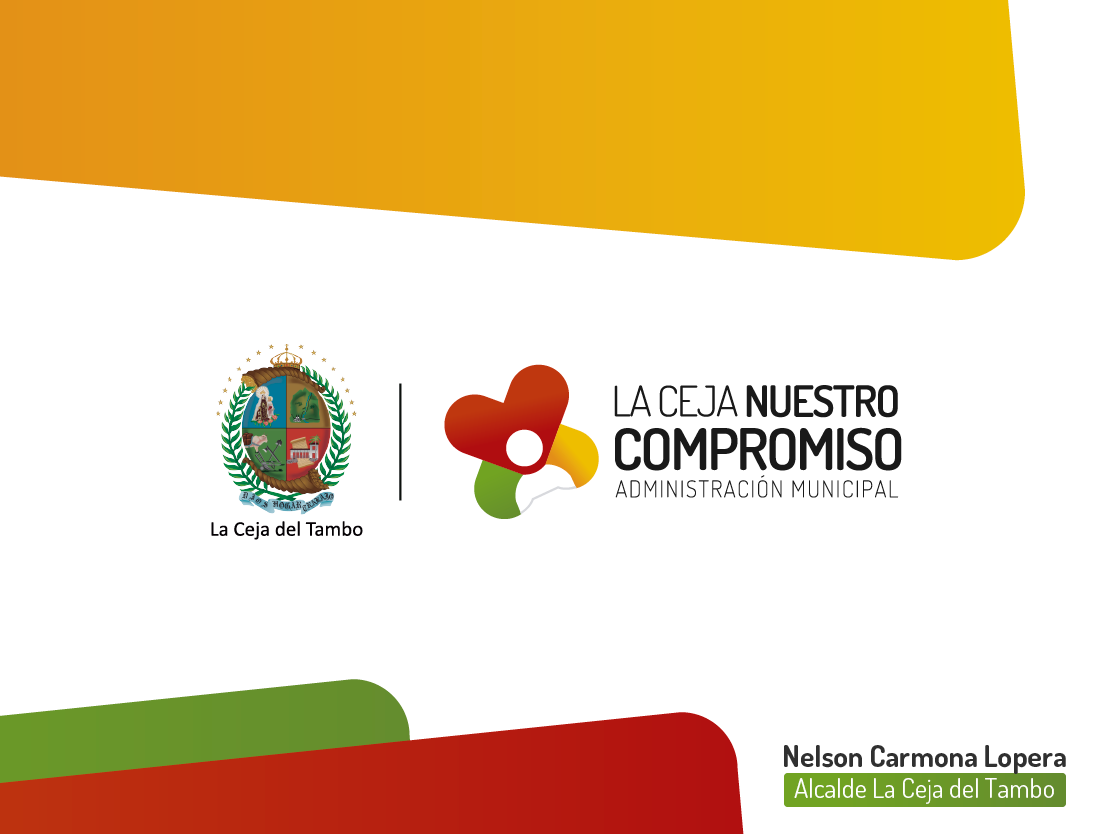 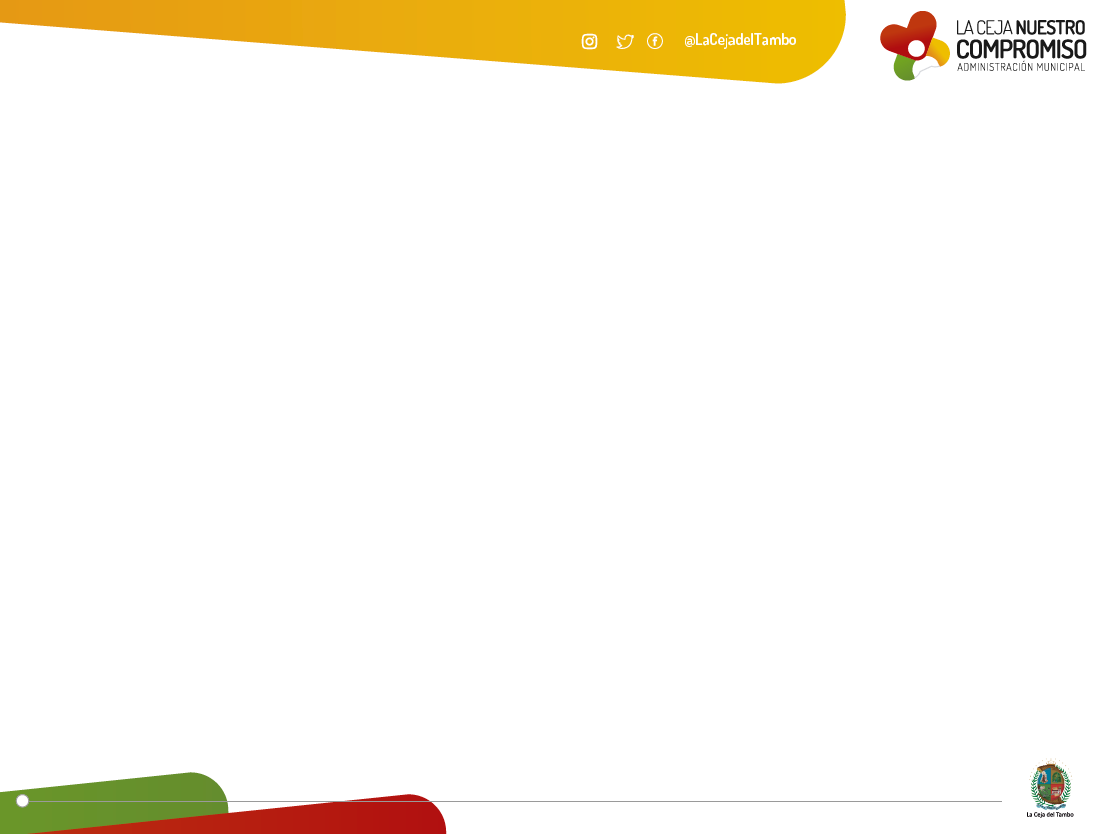 PARTICIPACIÓN SOCIAL EN SALUD
Desde la gestión de la Salud Pública se promueven diferentes estrategias y espacios de Participación Social y se apoyan  las iniciativas comunitarias en pro de la defensa de los derechos del ciudadano por medio de las siguientes acciones, enmarcadas en La Política de participación en salud a nivel Departamental según Resolución 2063 de 2017 y ajustadas a su plan de acción que responde a 5 ejes estratégicos.

1. Fortalecimiento institucional
2. Empoderamiento de la ciudadanía y las organizaciones sociales en salud
3. Impulso a la cultura de la salud
4. Control social en salud
5. Gestión y garantía en salud con participación en el proceso de decisión
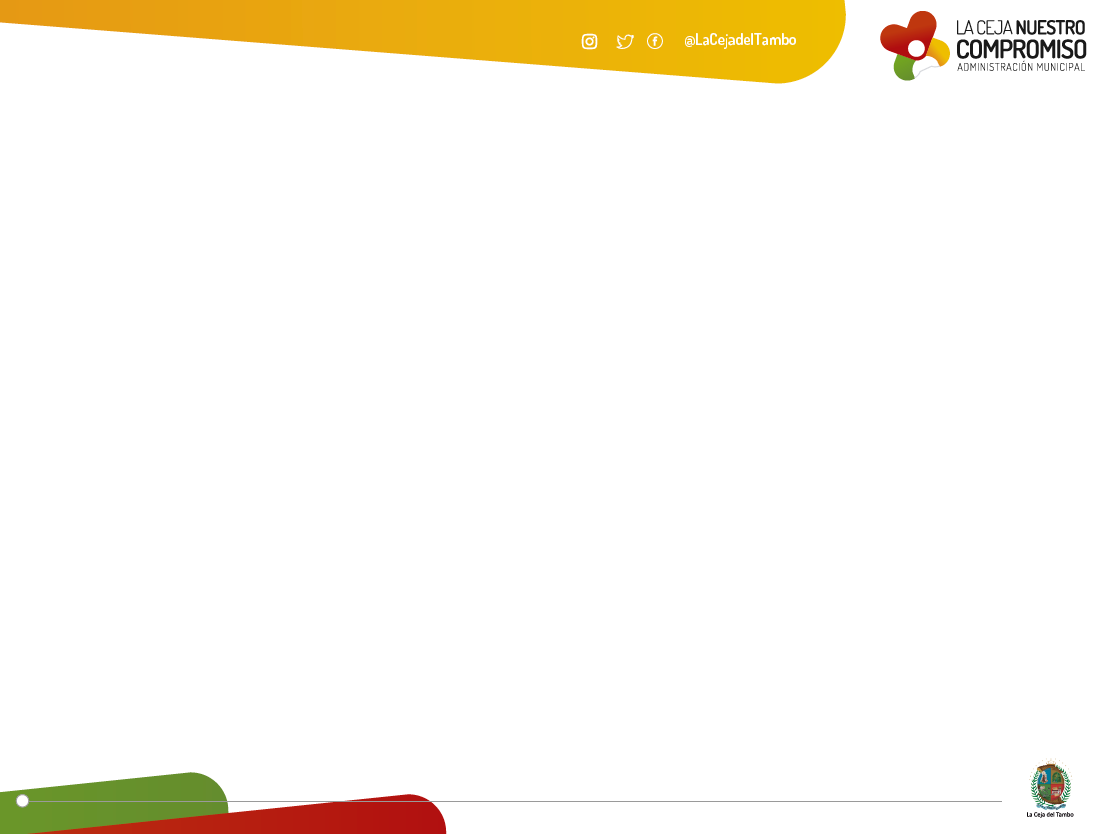 MECANISMOS DE PARTICIPACIÓN
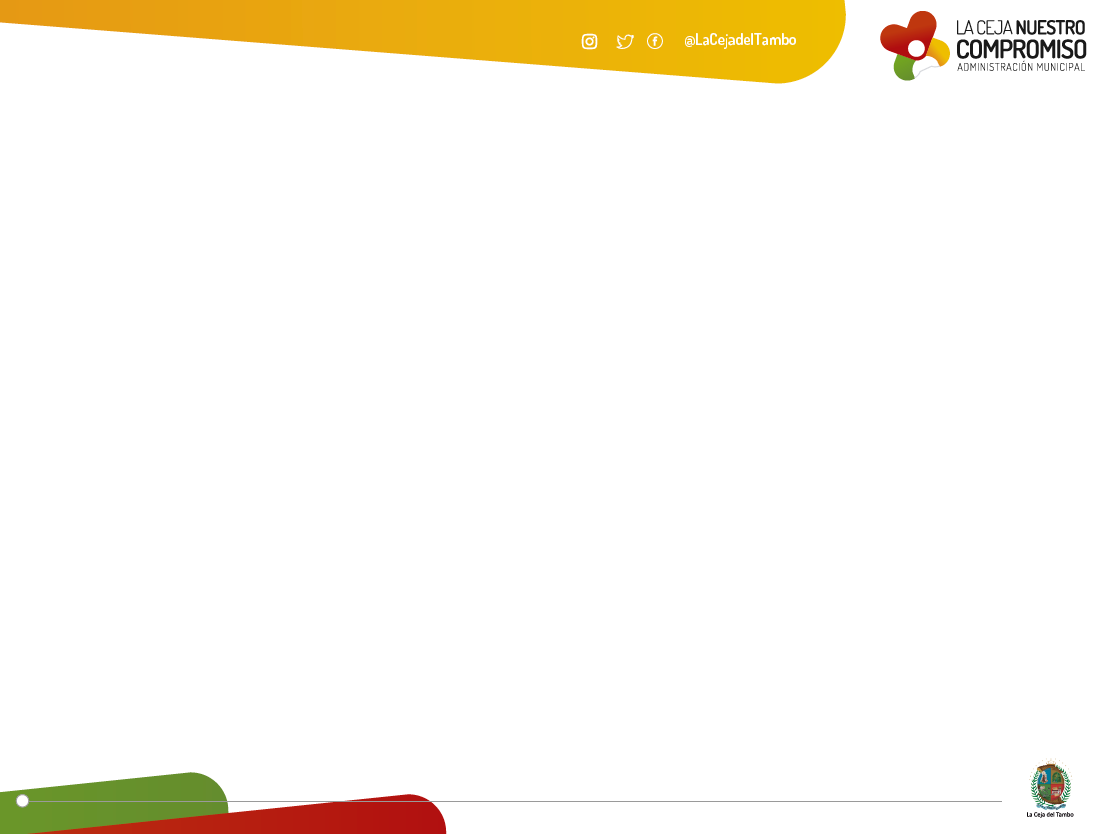 EVIDENCIAS
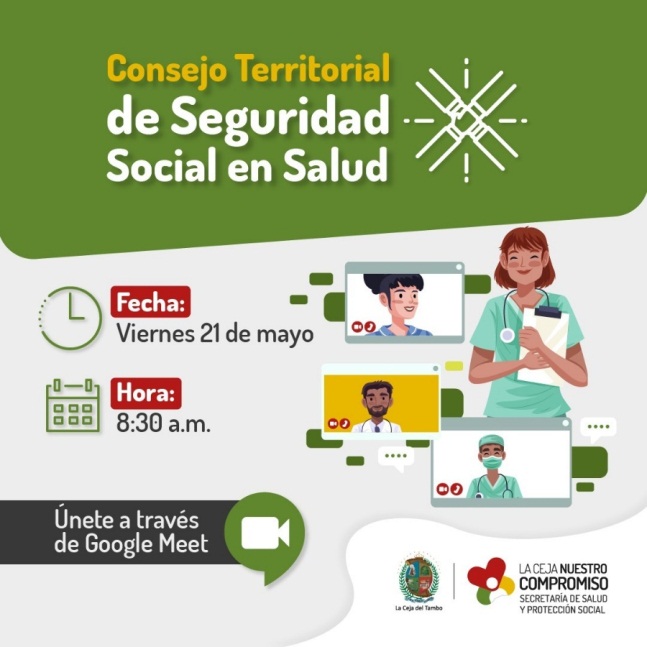 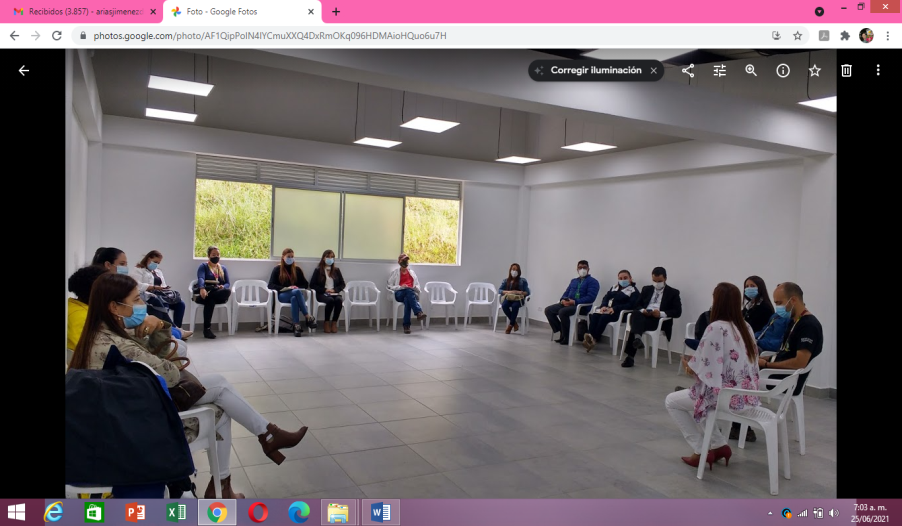 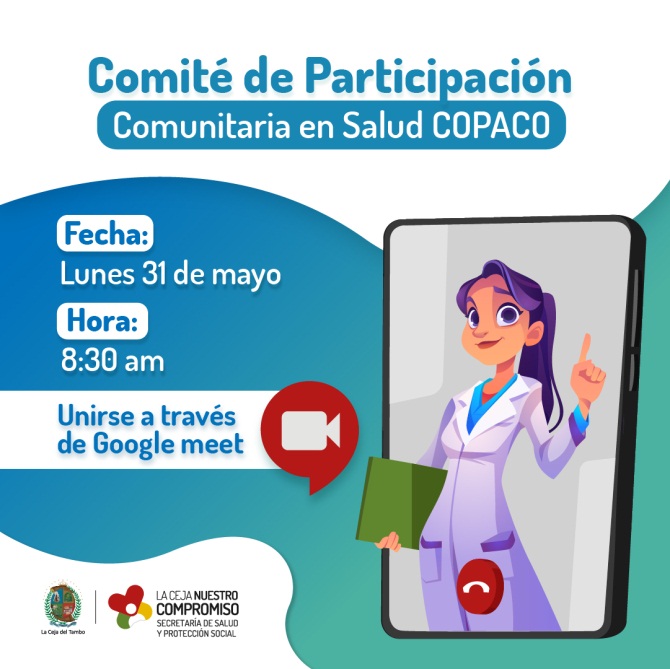 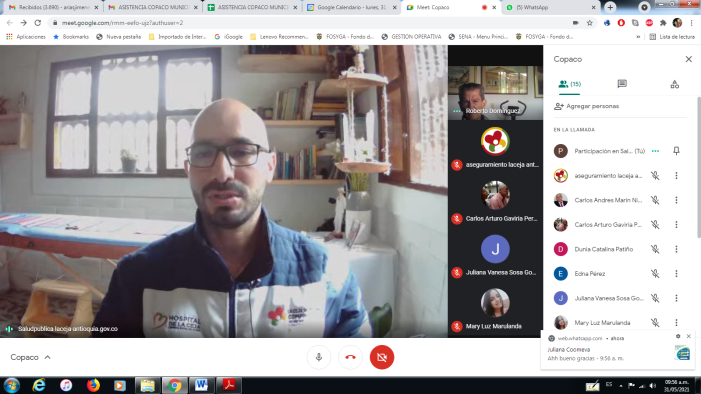 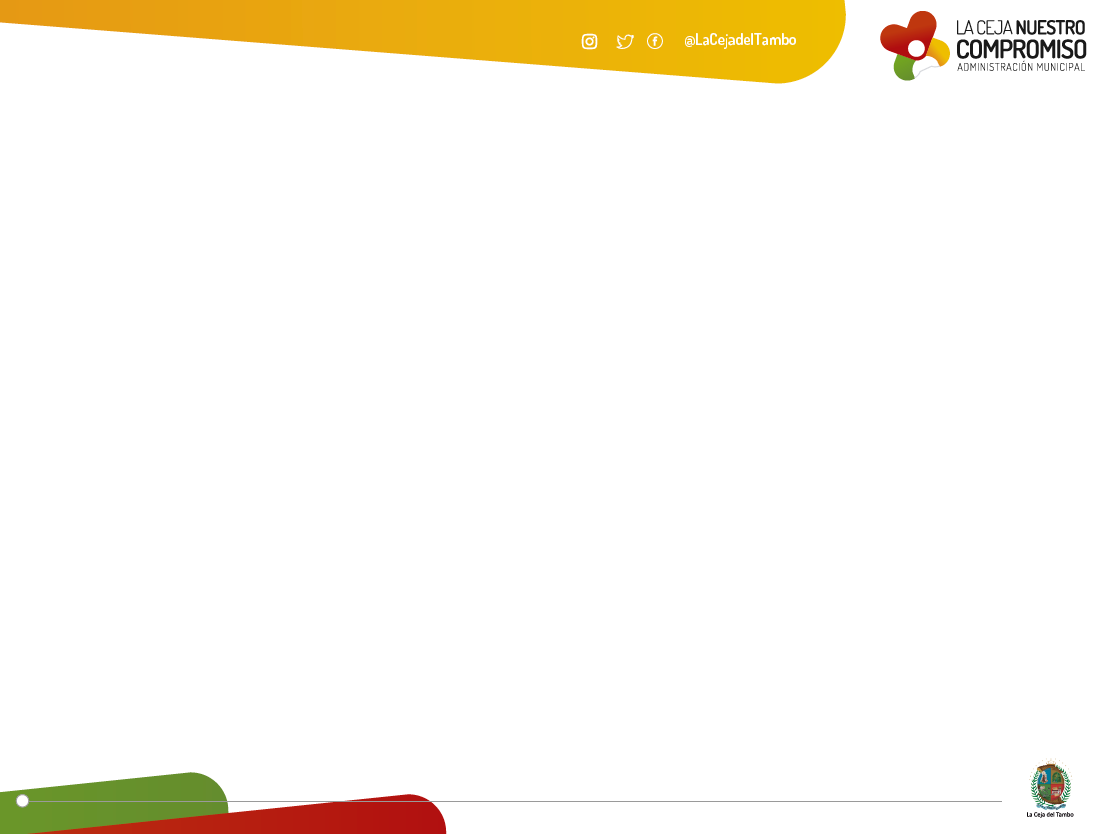 ACTIVIDADES PARA EL CUMPLIMIENTO DE LOS EJES ESTRATÉGICOS
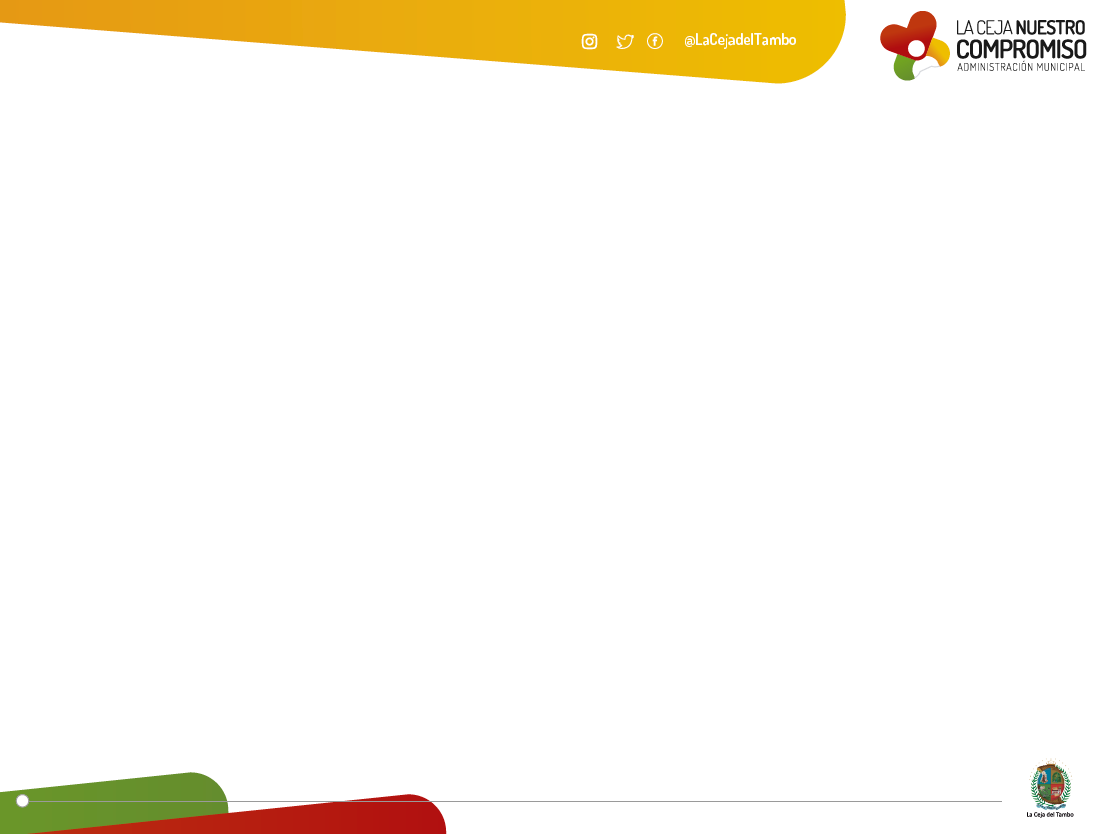 ACTIVIDADES PARA ELCUMPLIMIENTO DE LOS EJES ESTRATÉGICOS
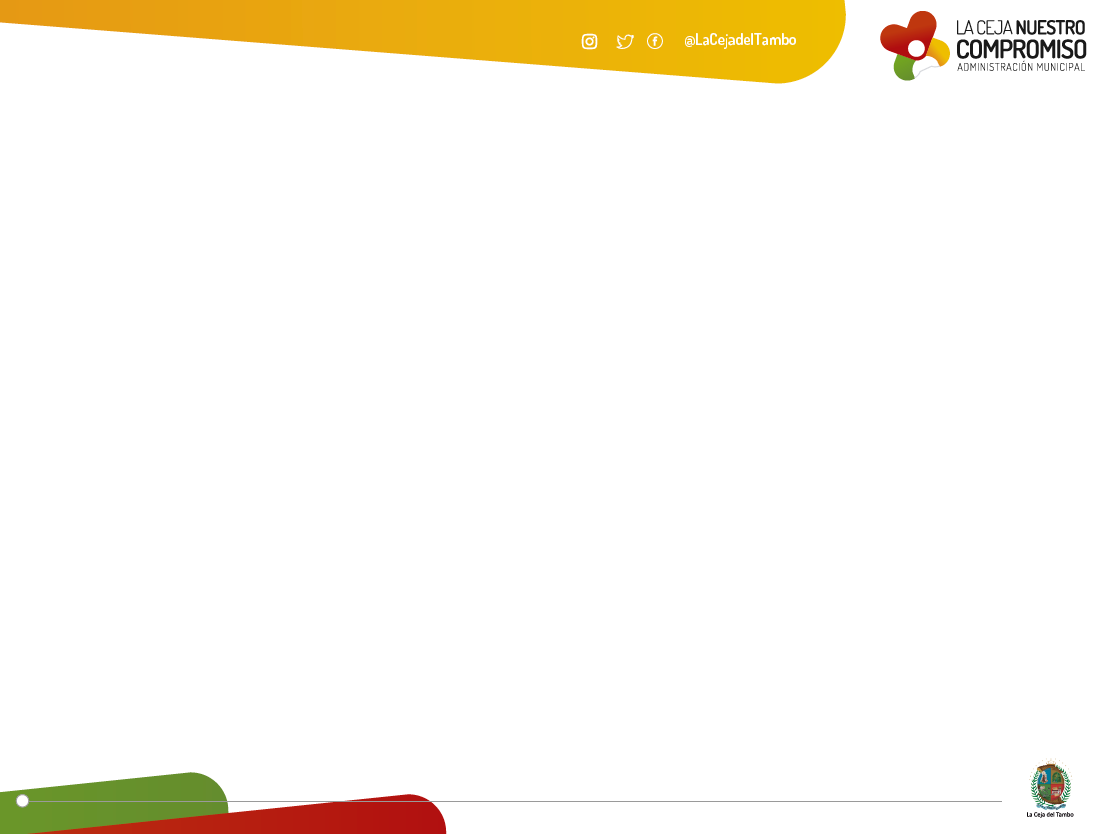 Programas radiales
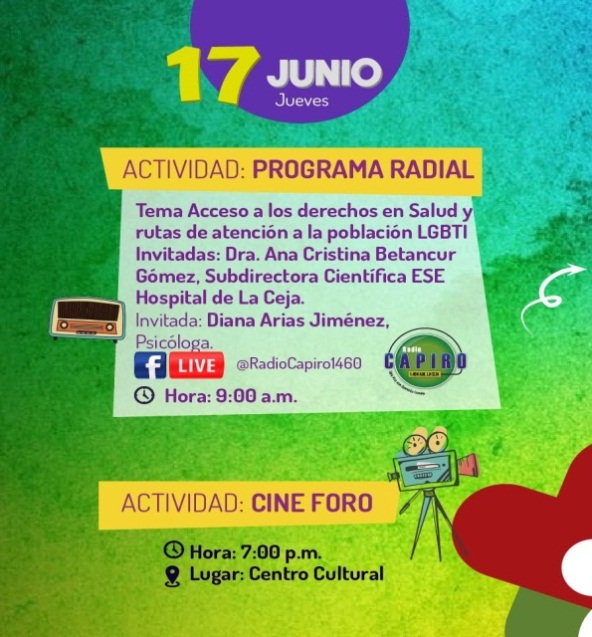 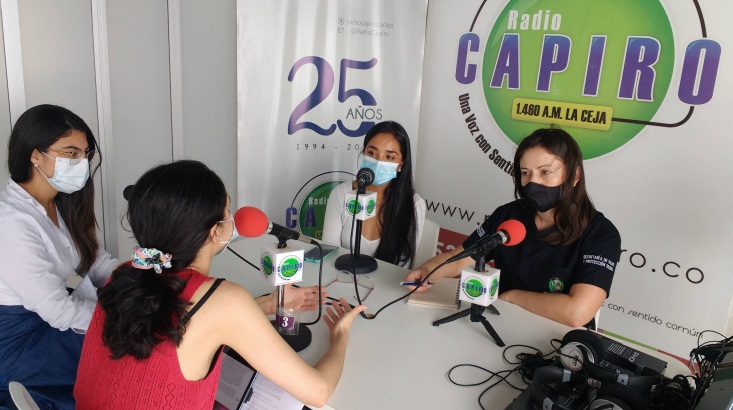 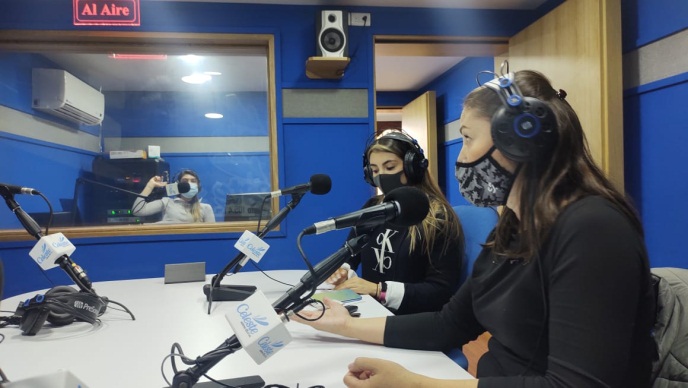 Socialización de rutas de atención
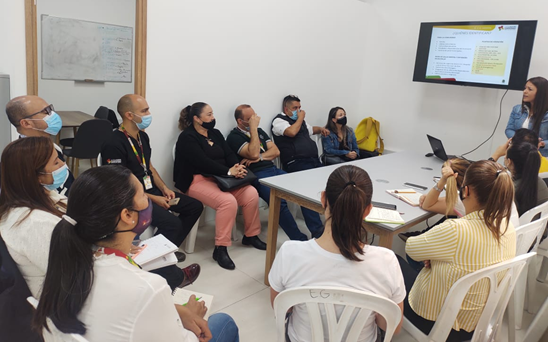 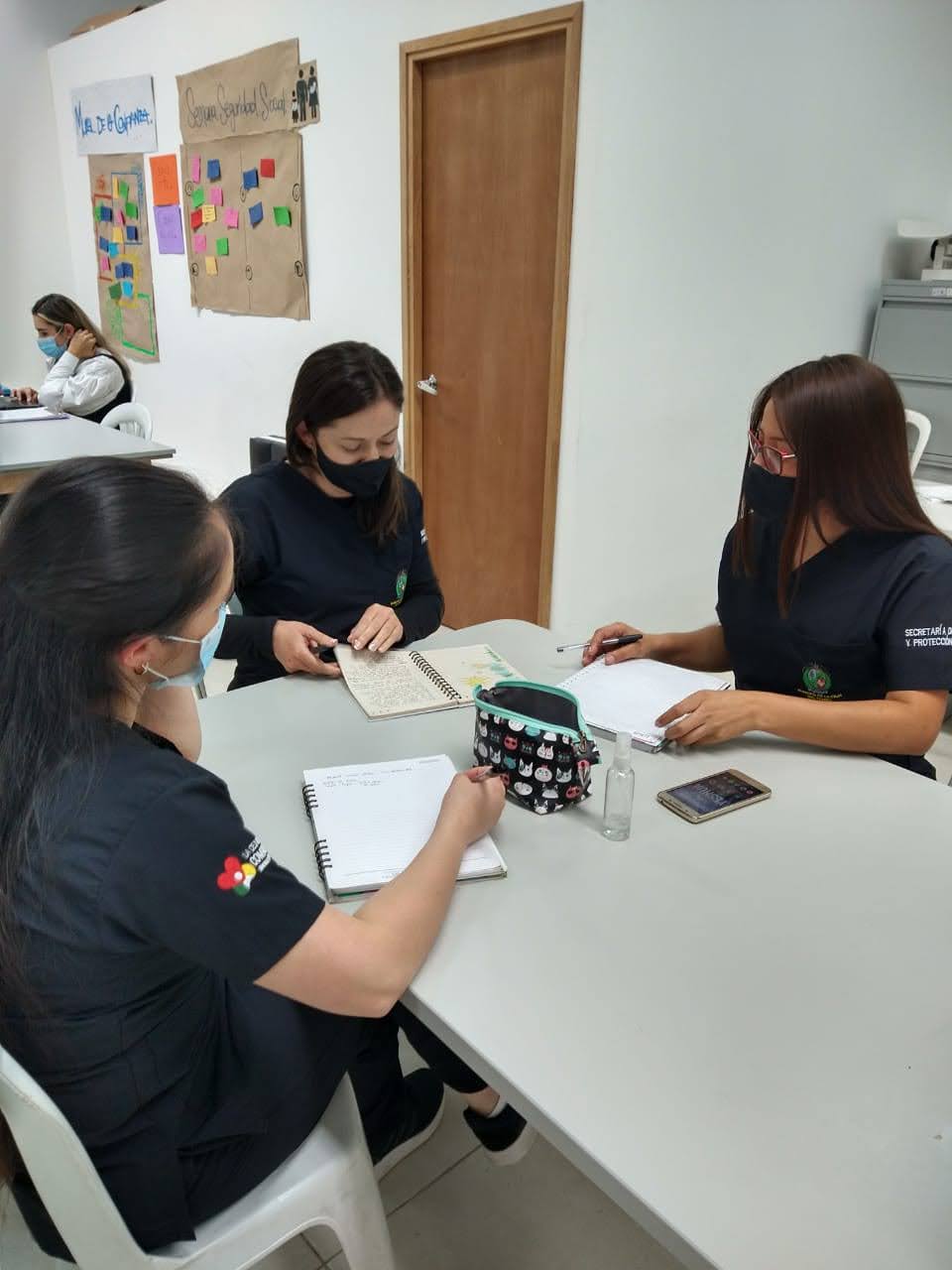 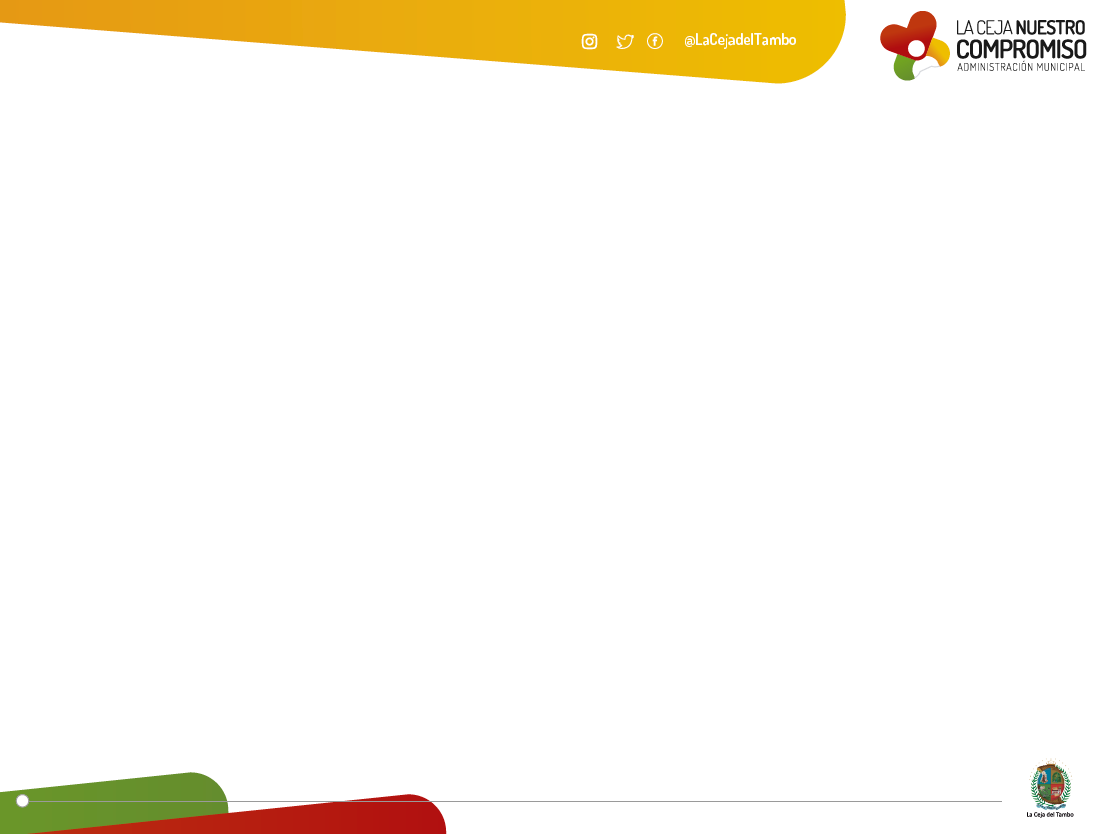 Reunión grupos con enfoque diferencial
Acompañamiento Políticas Públicas
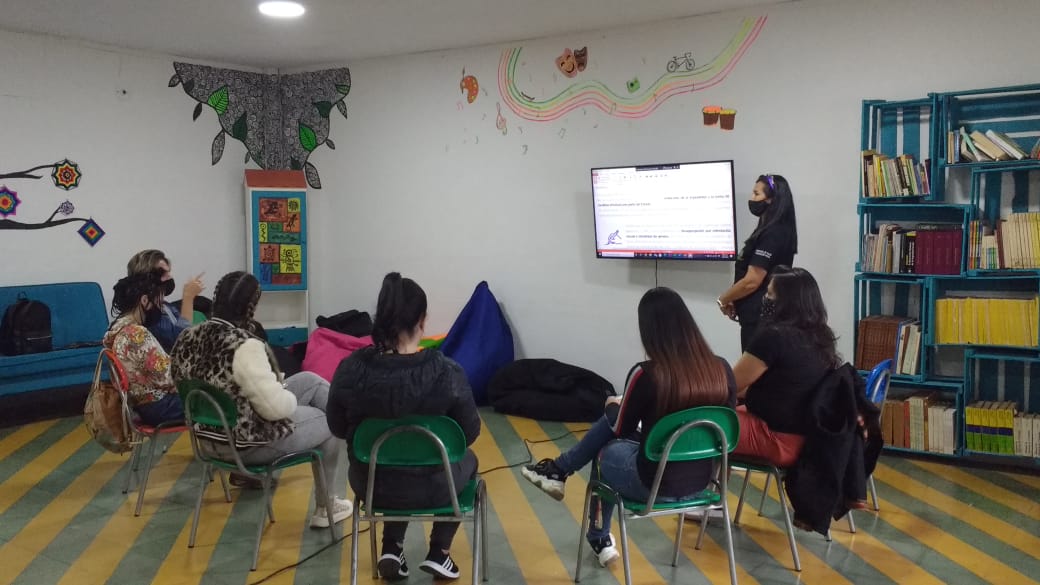 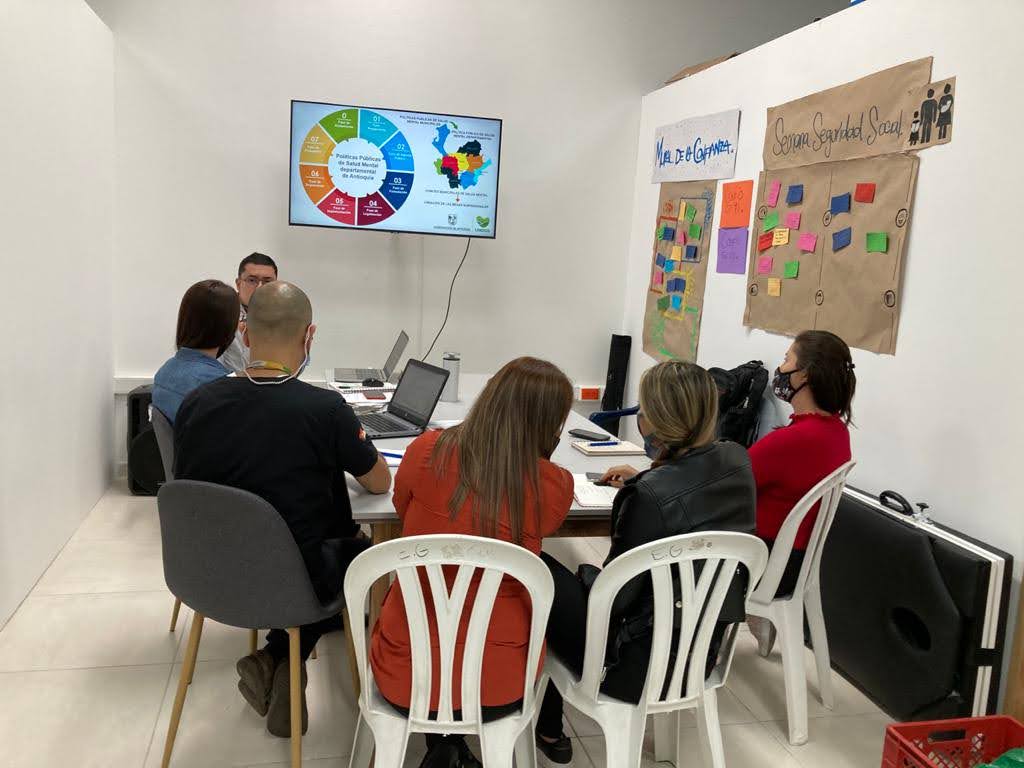 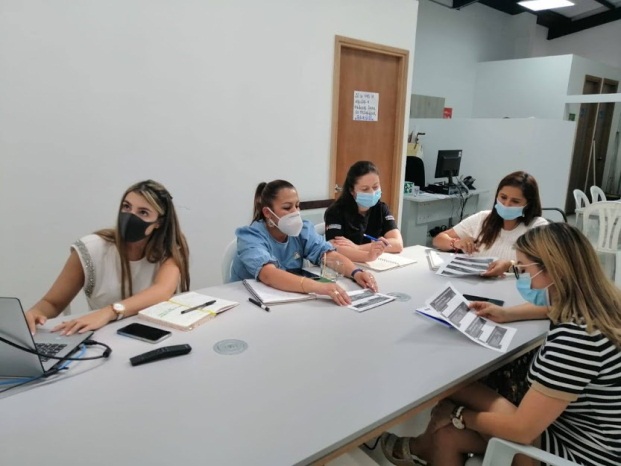 Articulación con IPS
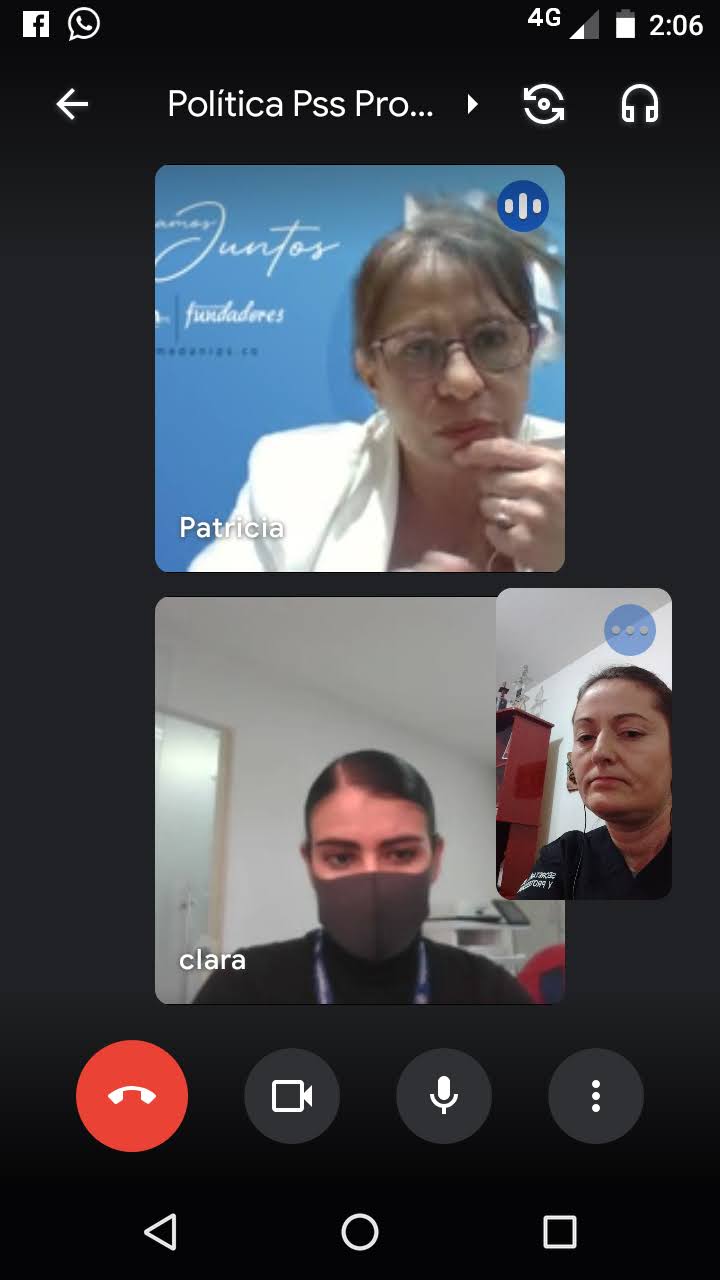 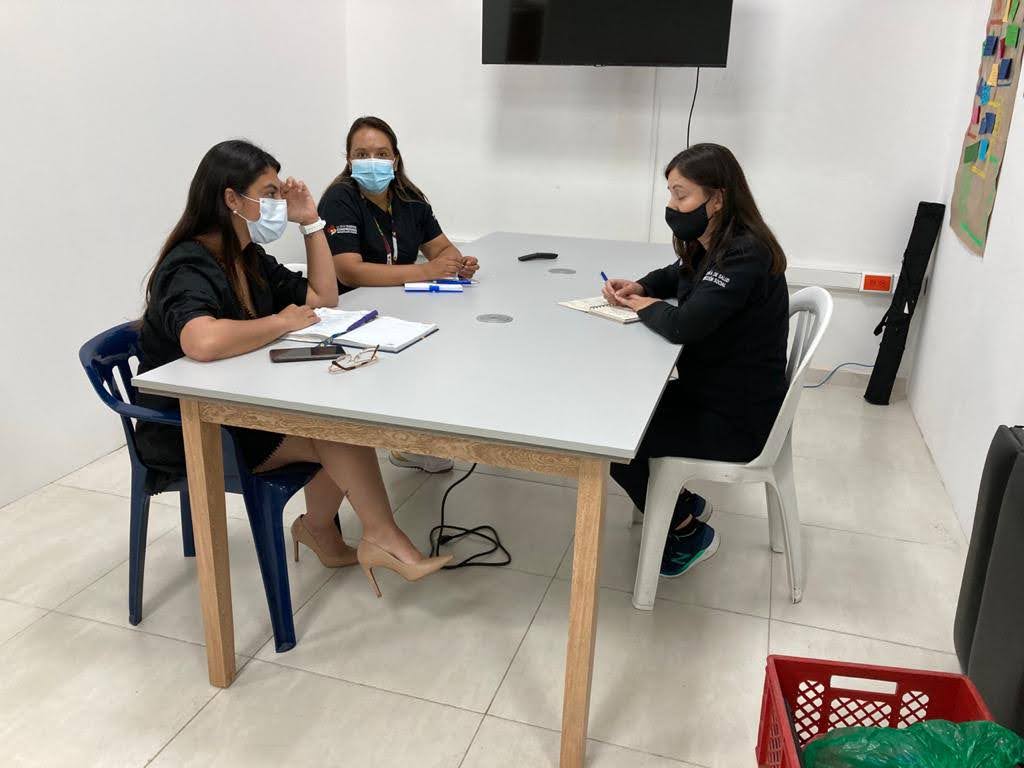 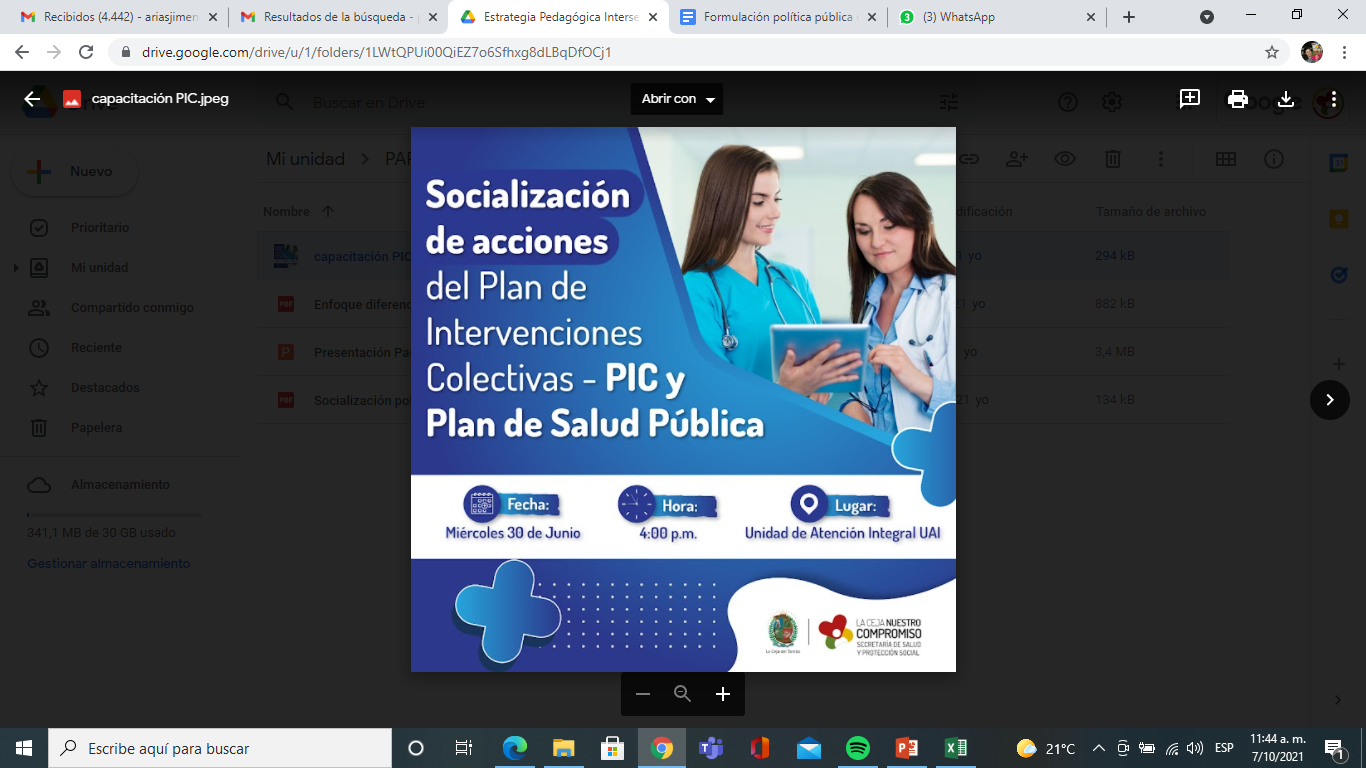 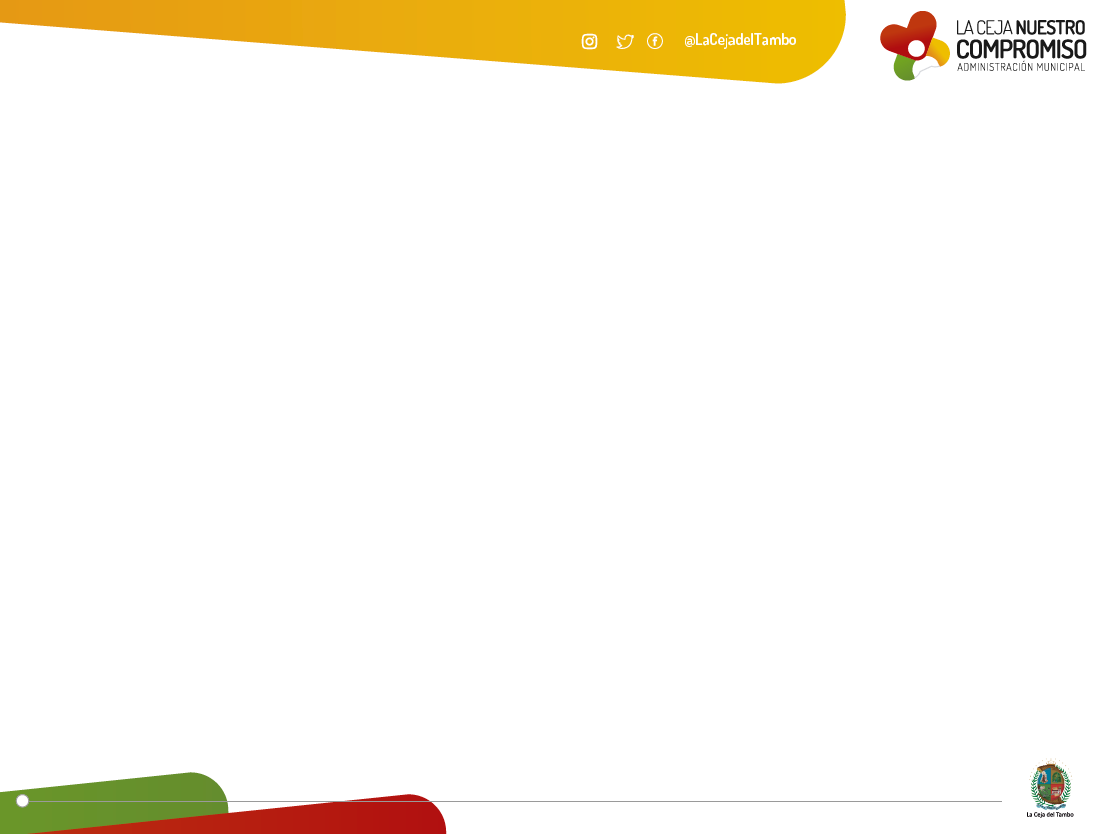 ESTRATEGIA PEDAGÓCIA INTERINSTITUCIONAL
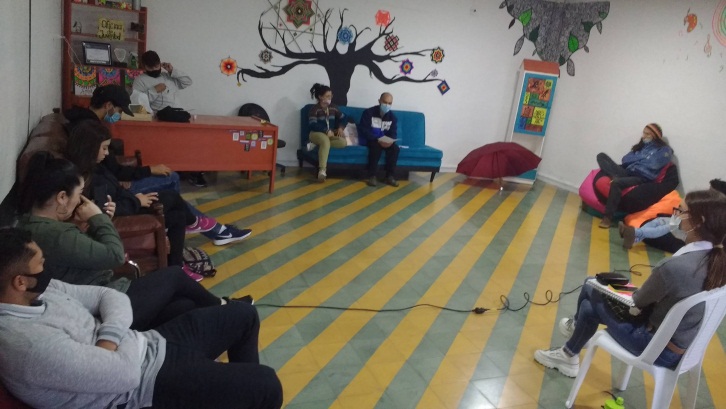 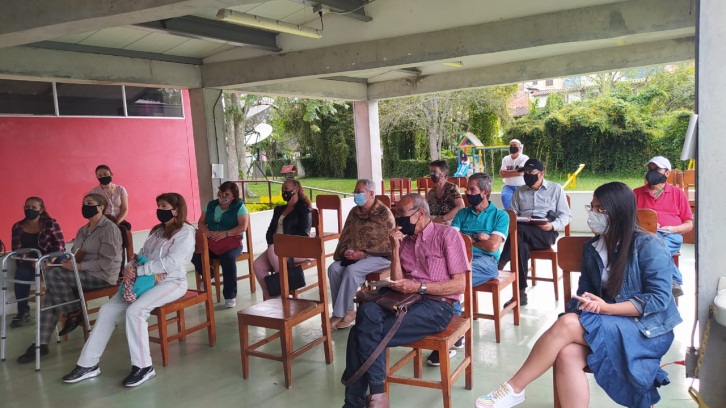 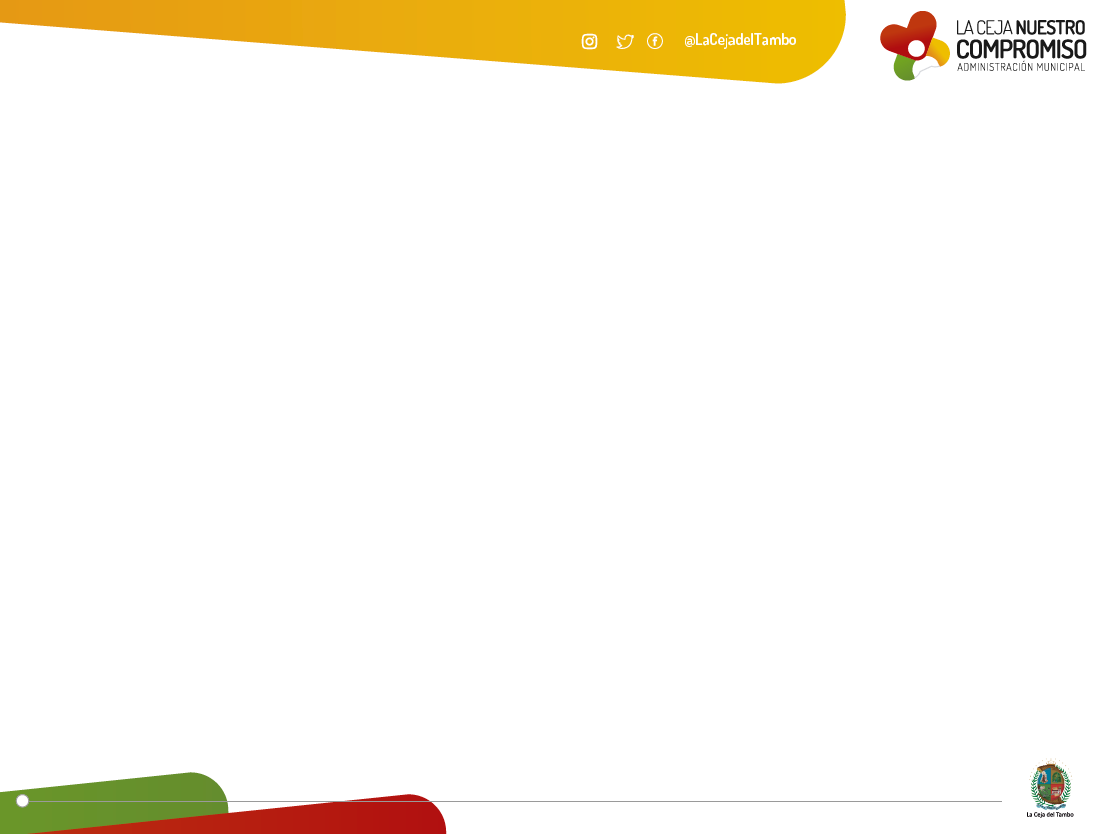 SIN EL DERECHO A LA PARTICIPACIÓN NO ES POSIBLE EL DERECHO A LA SALUD
 *Ministerio de Salud y Protección Social
El control social busca innovar  las relaciones entre Estado y ciudadanía, para que ésta pueda intervenir en los procesos de gestión pública, promoviendo la “Corresponsabilidad”, donde se evidencie como lo público y  lo privado se armonizan en un sistema de gestión que favorece y promueve la responsabilidad compartida a través de la existencia de relaciones de confianza mutua.
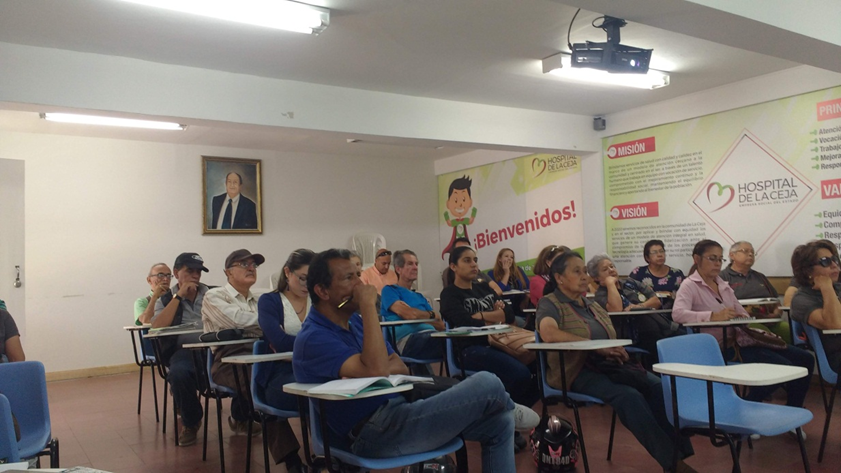 MUCHAS GRACIAS